From Good to Great



Chelsei Carpenter
Location: Albion, MI

Enrollment: 1500 

Residential college

Individual campus visits 

Tour guides: 100

Overnight hosts: 55

Telecounselors: 12 

Admission Associates: 10
#1 Factor in College Decision
Location
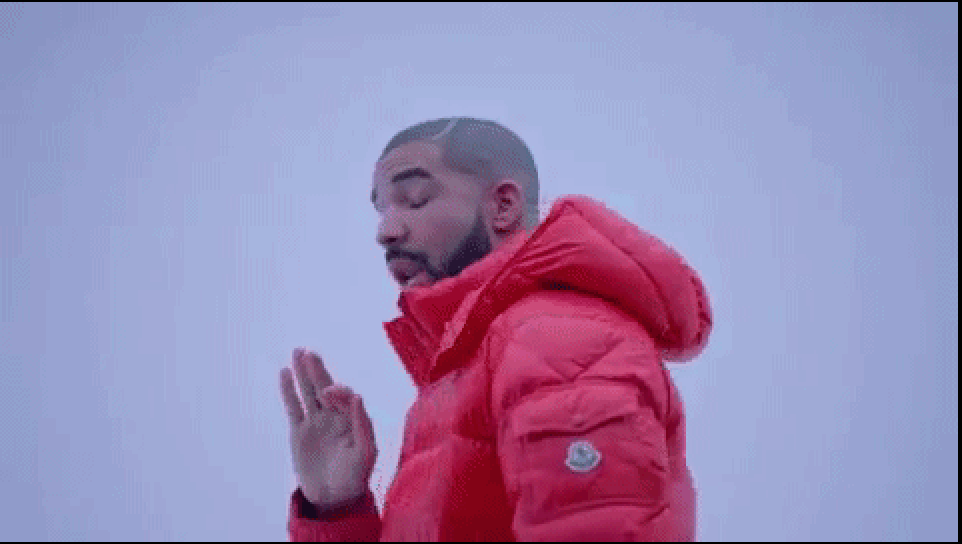 Graduation Outcomes
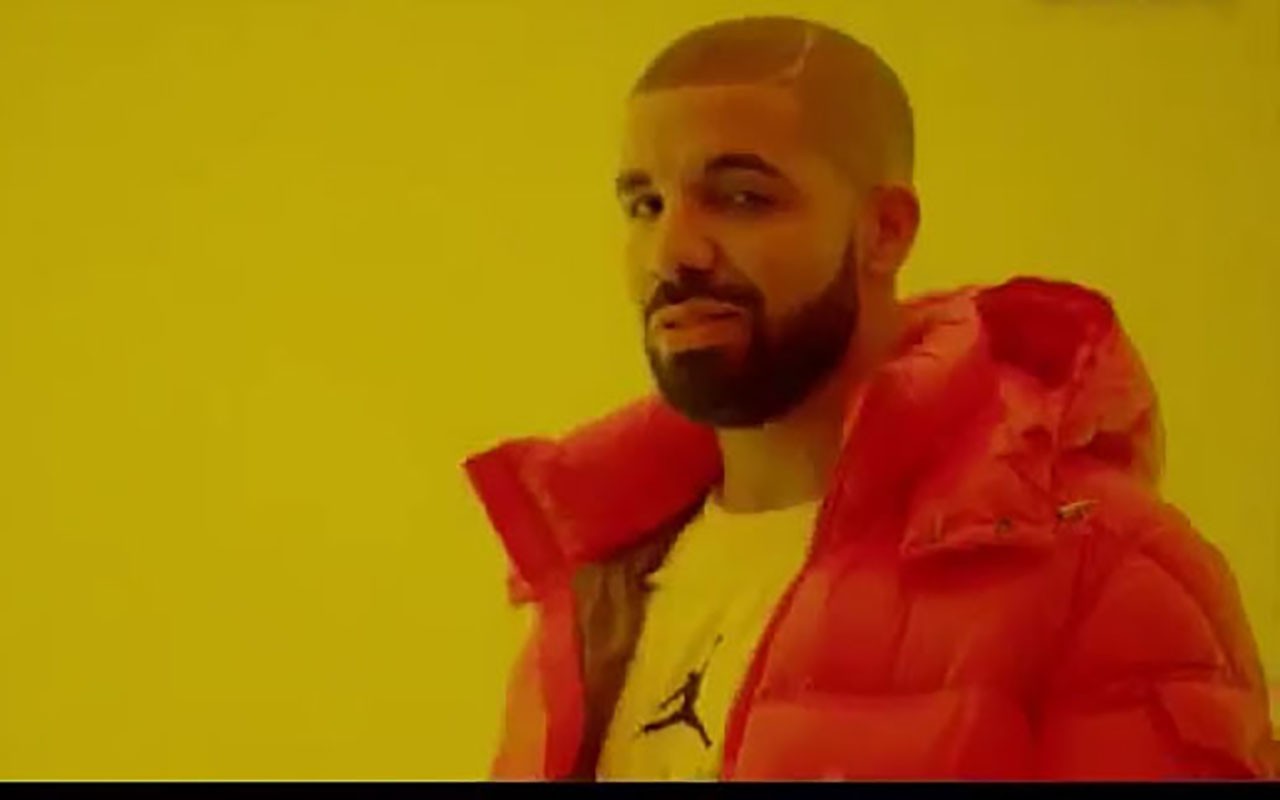 Academic Reputation
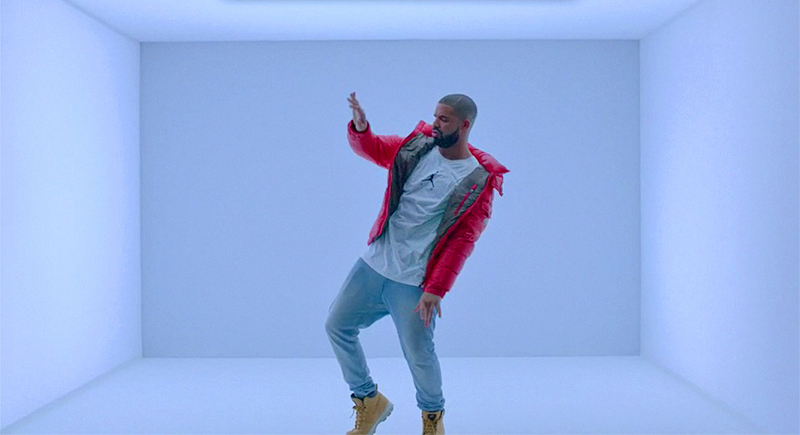 Affordability
#1 Factor in College Decision
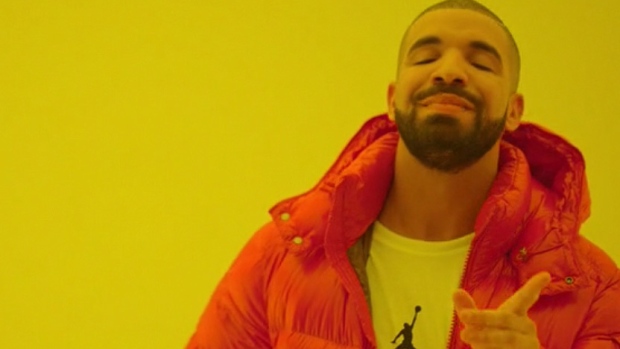 “Feel” of Campus
Commander’s Intent
“Never tell people how to do things. Tell them what to do and they will surprise you with their ingenuity.” 
				-General George S. Patton
1. Understanding Campus Life
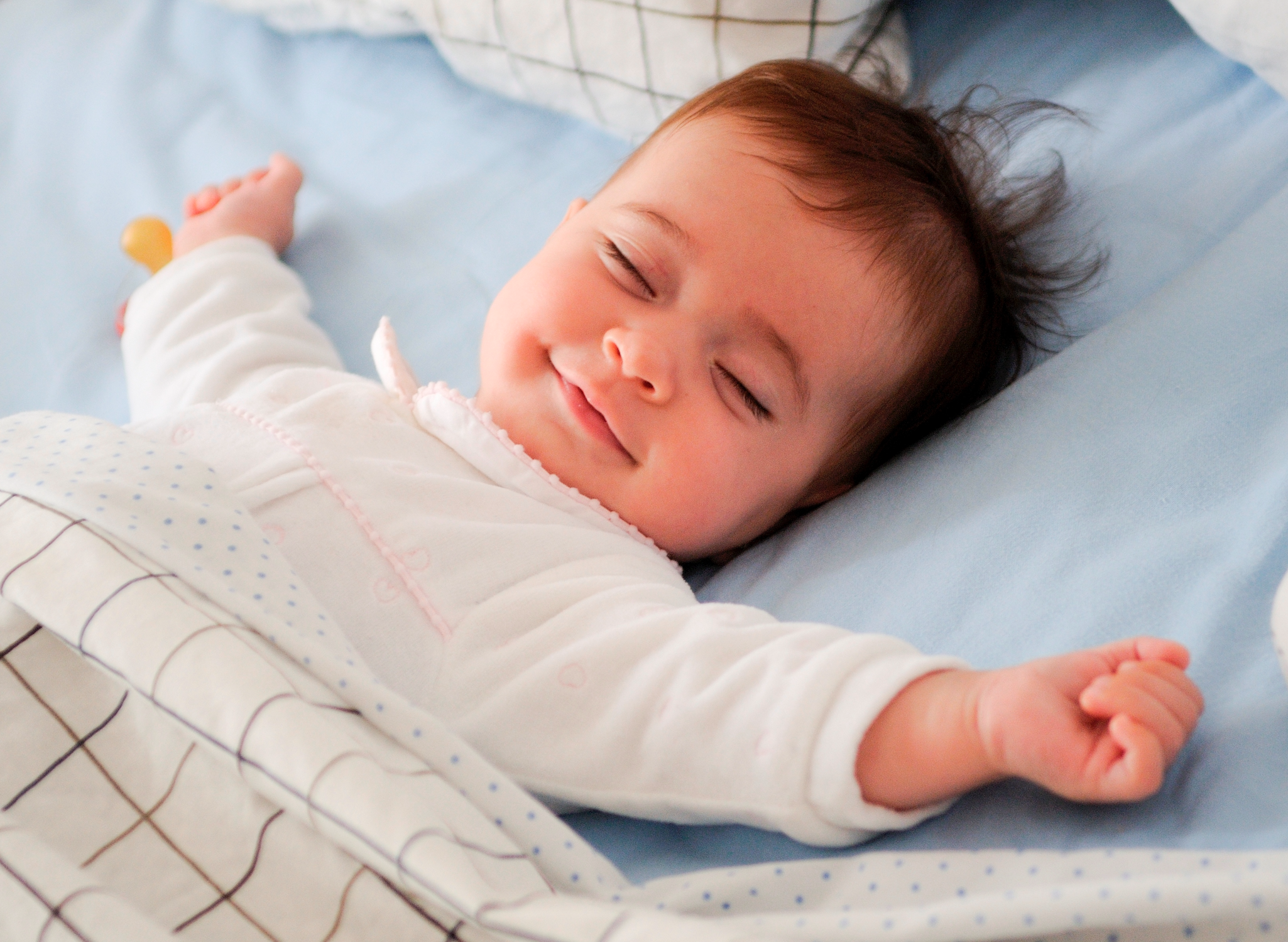 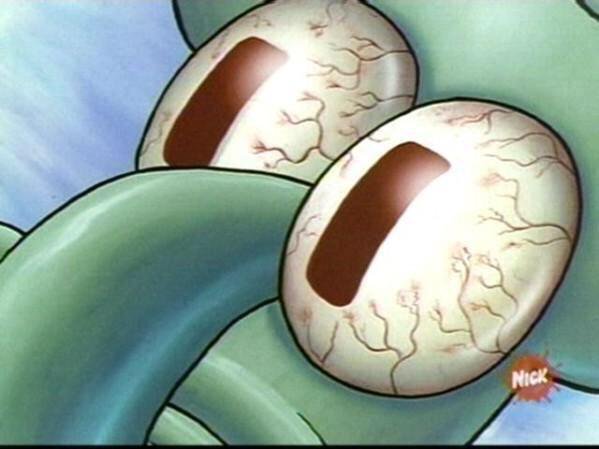 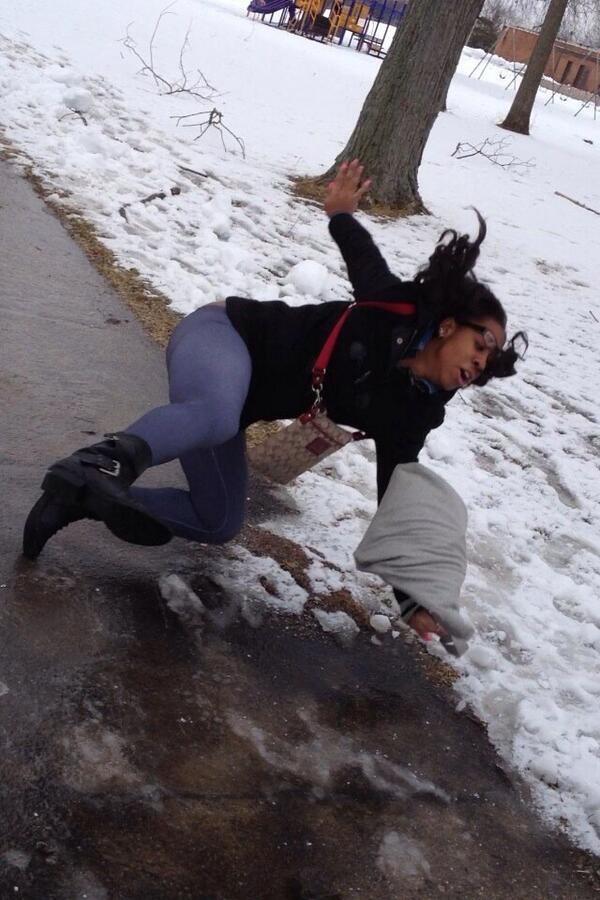 1. Understanding Campus Life
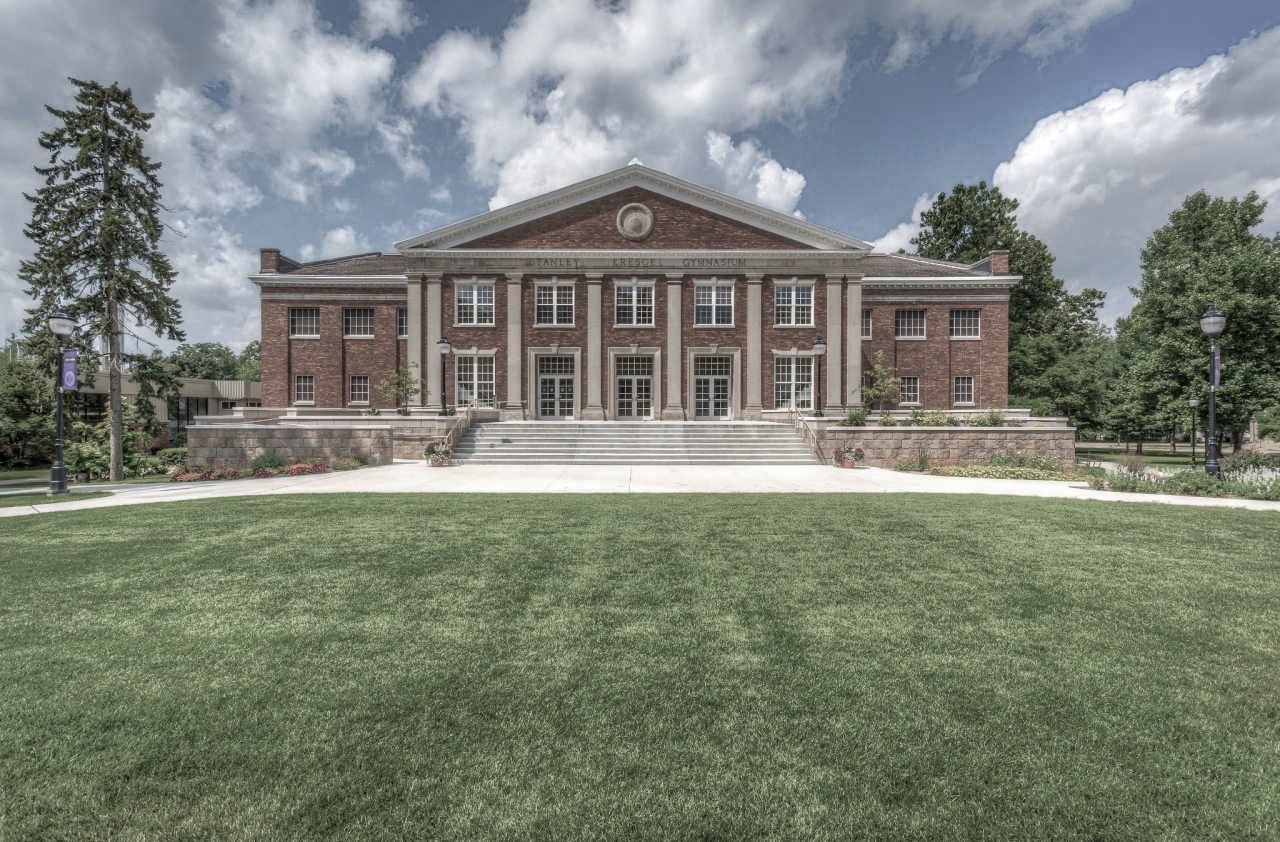 2. Understanding Their Campus Life
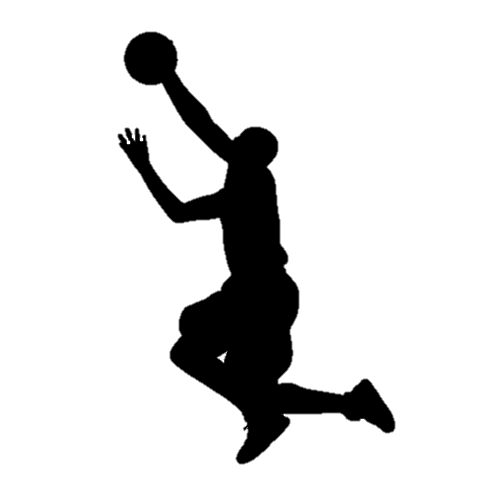 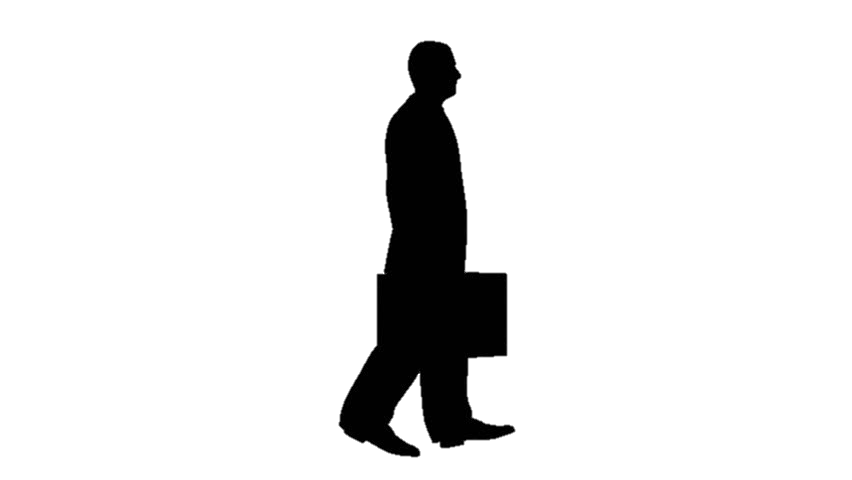 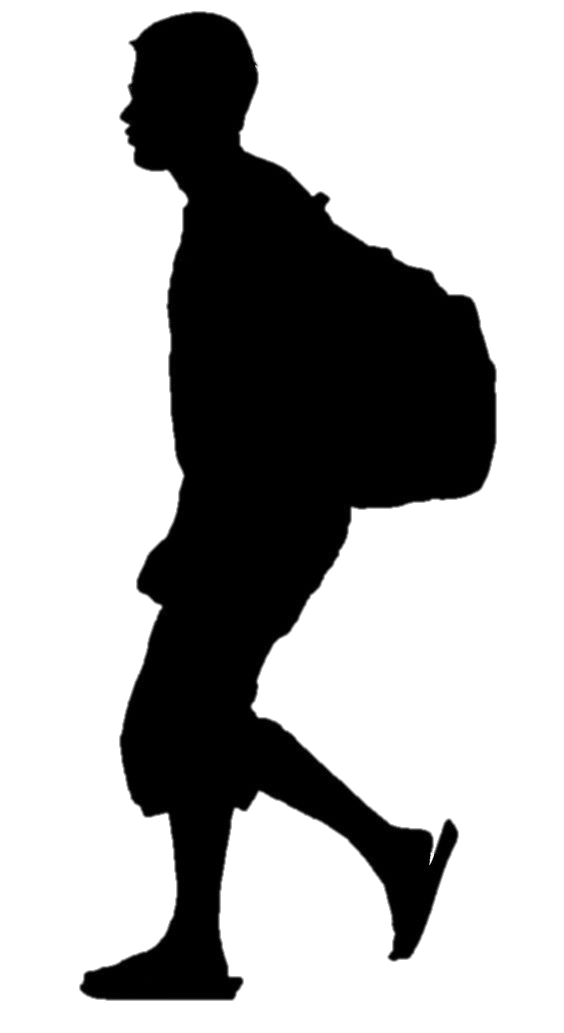 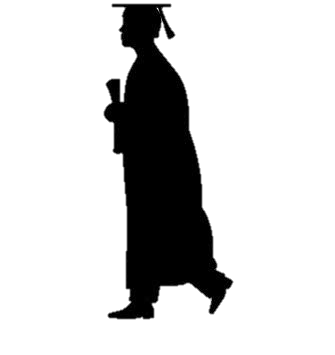 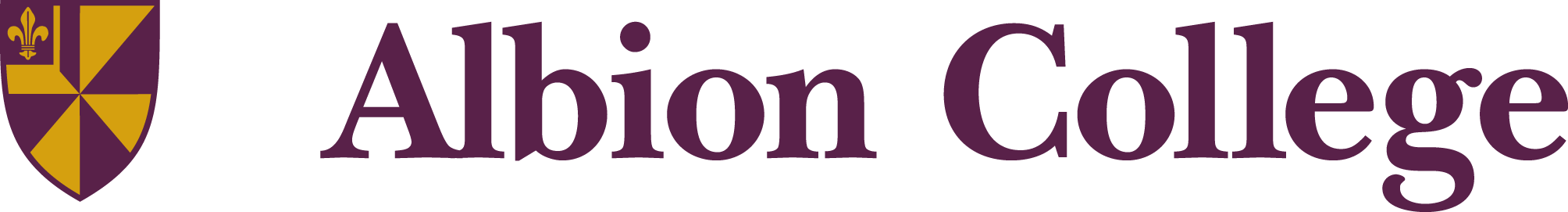 3. Making Families Feel Welcome/Valued
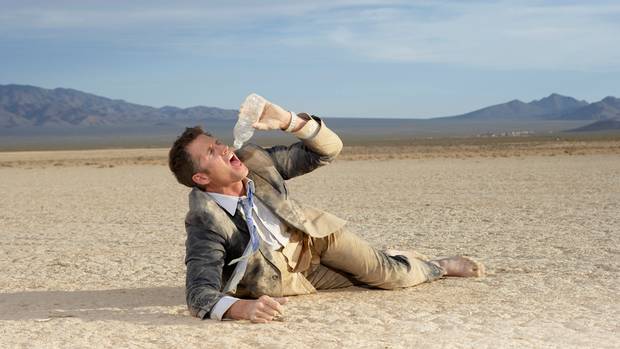 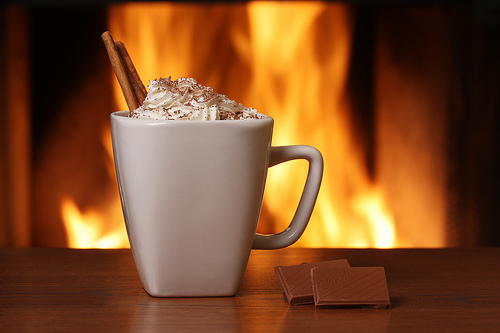 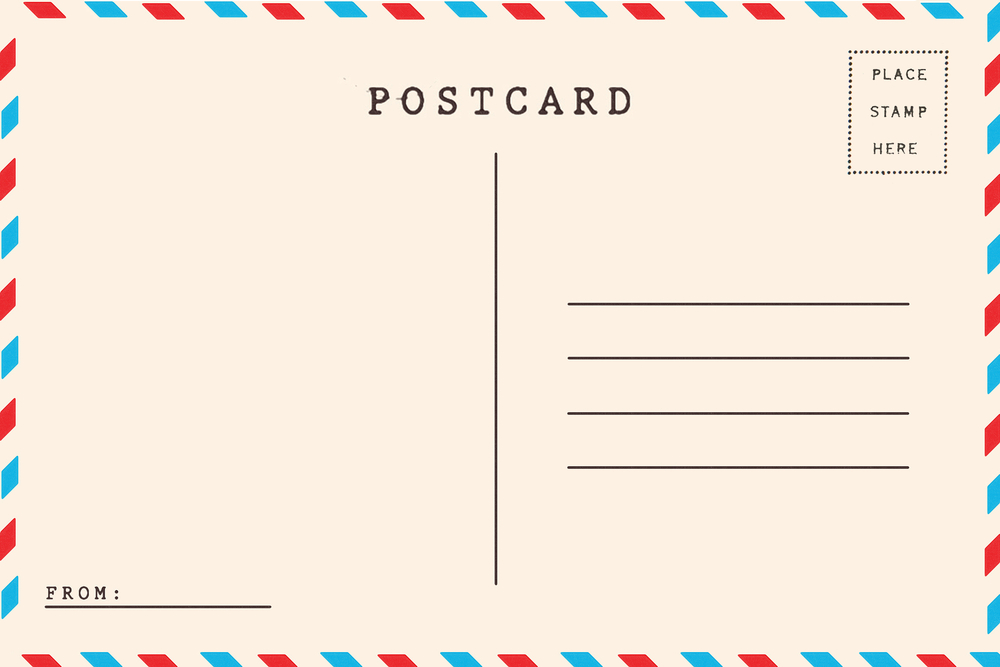 Questions?